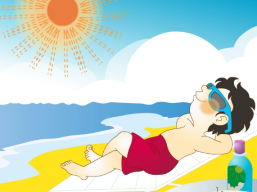 人教精通版六年级下册
Unit1 I went to Sanya for my holidays.
WWW.PPT818.COM
>>Warm-up
Let’s sing
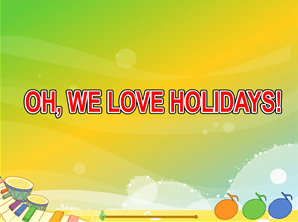 （单击图片可播放动画）
>>Warm-up
Review
What did you do during your holidays?
I went to ...
I went there by ...
I stayed in…
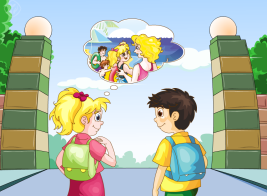 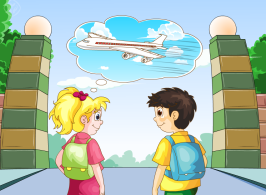 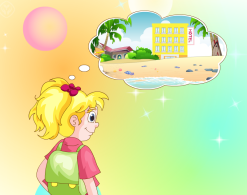 >>Presentation
Look and say
What did you do during your holidays?
I went to the beach.
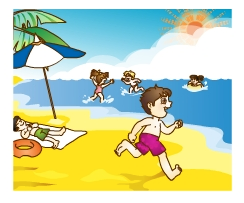 go to the beach
PPT模板：www.1ppt.com/moban/                  PPT素材：www.1ppt.com/sucai/
PPT背景：www.1ppt.com/beijing/                   PPT图表：www.1ppt.com/tubiao/      
PPT下载：www.1ppt.com/xiazai/                     PPT教程： www.1ppt.com/powerpoint/      
资料下载：www.1ppt.com/ziliao/                   范文下载：www.1ppt.com/fanwen/             
试卷下载：www.1ppt.com/shiti/                     教案下载：www.1ppt.com/jiaoan/               
PPT论坛：www.1ppt.cn                                     PPT课件：www.1ppt.com/kejian/ 
语文课件：www.1ppt.com/kejian/yuwen/    数学课件：www.1ppt.com/kejian/shuxue/ 
英语课件：www.1ppt.com/kejian/yingyu/    美术课件：www.1ppt.com/kejian/meishu/ 
科学课件：www.1ppt.com/kejian/kexue/     物理课件：www.1ppt.com/kejian/wuli/ 
化学课件：www.1ppt.com/kejian/huaxue/  生物课件：www.1ppt.com/kejian/shengwu/ 
地理课件：www.1ppt.com/kejian/dili/          历史课件：www.1ppt.com/kejian/lishi/
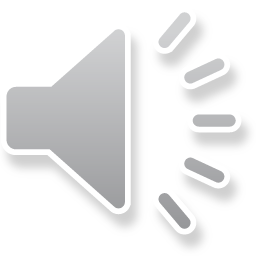 >>Presentation
Look and say
What did you do during your holidays?
I enjoyed sunbathing.
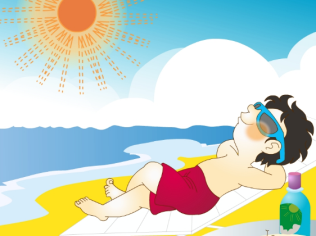 enjoy sunbathing
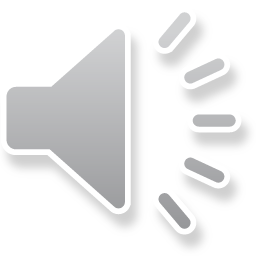 >>Presentation
Look and say
What did you do during your holidays?
I enjoyed the moon and stars.
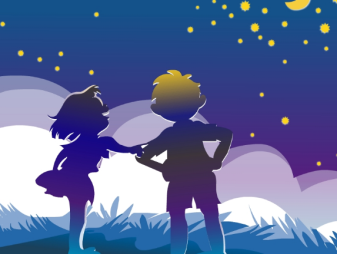 enjoy the moon and stars
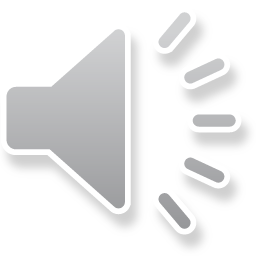 >>Presentation
Look and say
What did you do during your holidays?
I stayed at home.
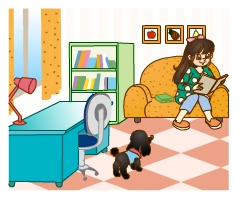 stay at home
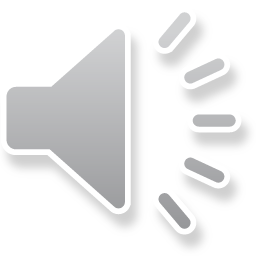 >>Presentation
Look and say
What did you do during your holidays?
I had a party.
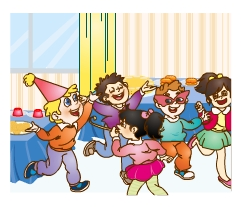 have a party
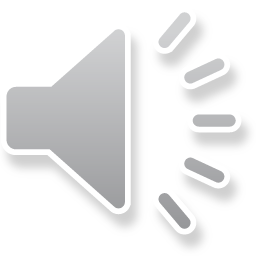 >>Presentation
Look and say
What did you do during your holidays?
I enjoyed Spring Festival.
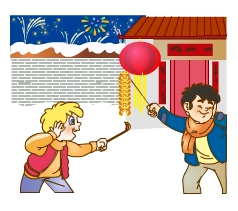 enjoy Spring Festival
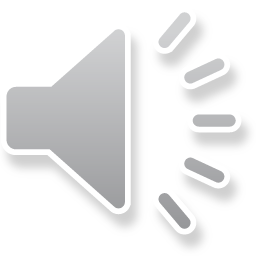 >>Practice
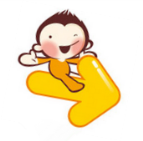 Game 1
朗读对抗赛
stay at home
go to the beach
enjoy sunbathing
have a party
enjoy the moon 
and stars
enjoy Spring 
Festival
>>Practice
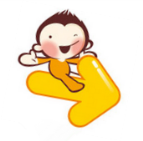 Game 2
Which is missing?
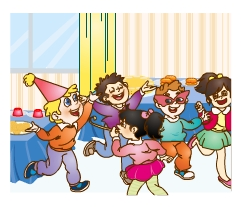 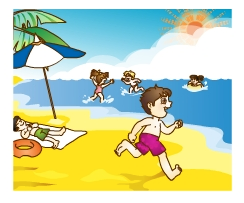 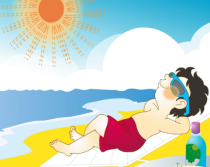 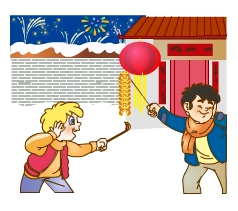 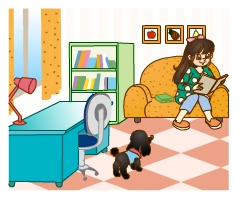 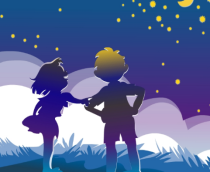 >>Presentation
Let’s interview
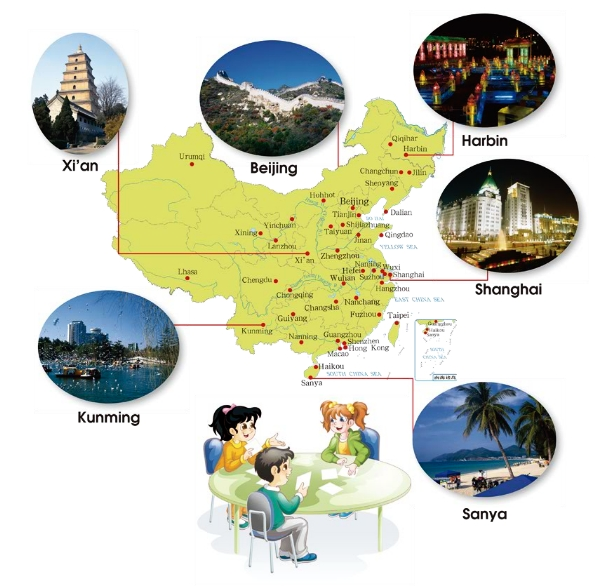 What did you do on your holidays?
I went to Shanghai.
>>Practice
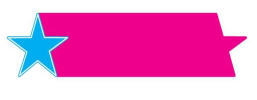 活动1
Do a survey
What did you do during the holidays?
…
City
Sanya
…
How
by plane
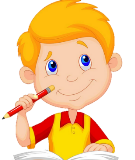 What
…
go to the beach
>>Practice
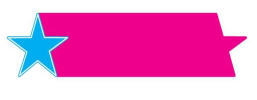 活动2
Interview Show
What did you do during 
the holidays?
I …
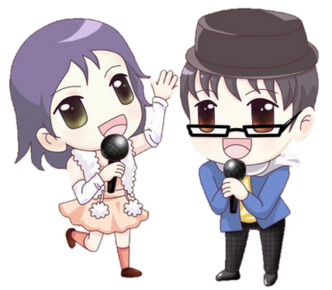 >>Presentation
Let’s chant
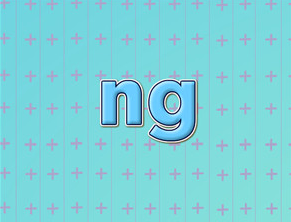 （单击图片可播放动画）
>>Summary
What did you do during the holidays?
I …
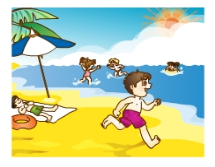 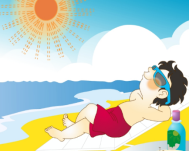 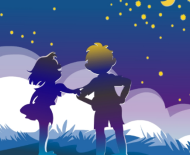 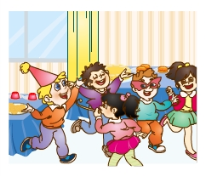 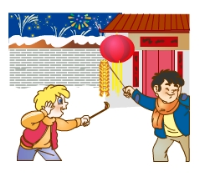 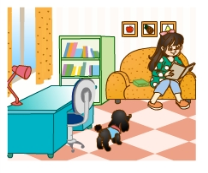 >>Homework
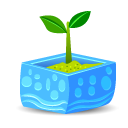 1.在四线三格中正确抄写Just practise和Just write部分的单词和短语， 三英一汉。
2. 预习 Lesson3。
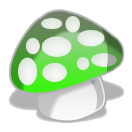